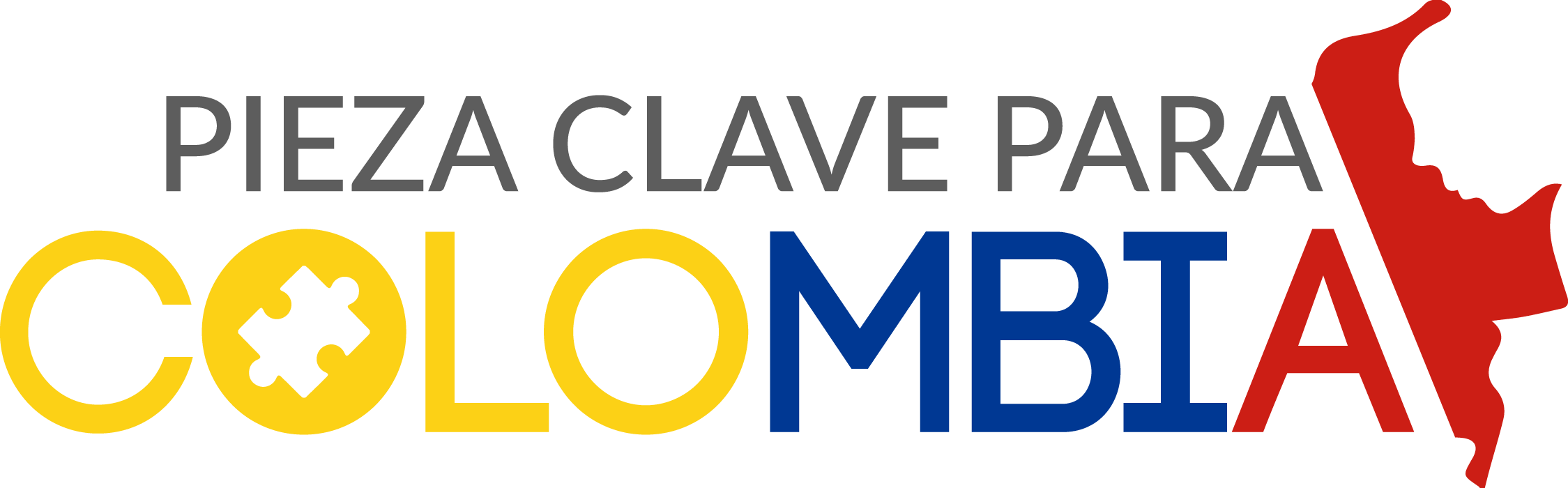 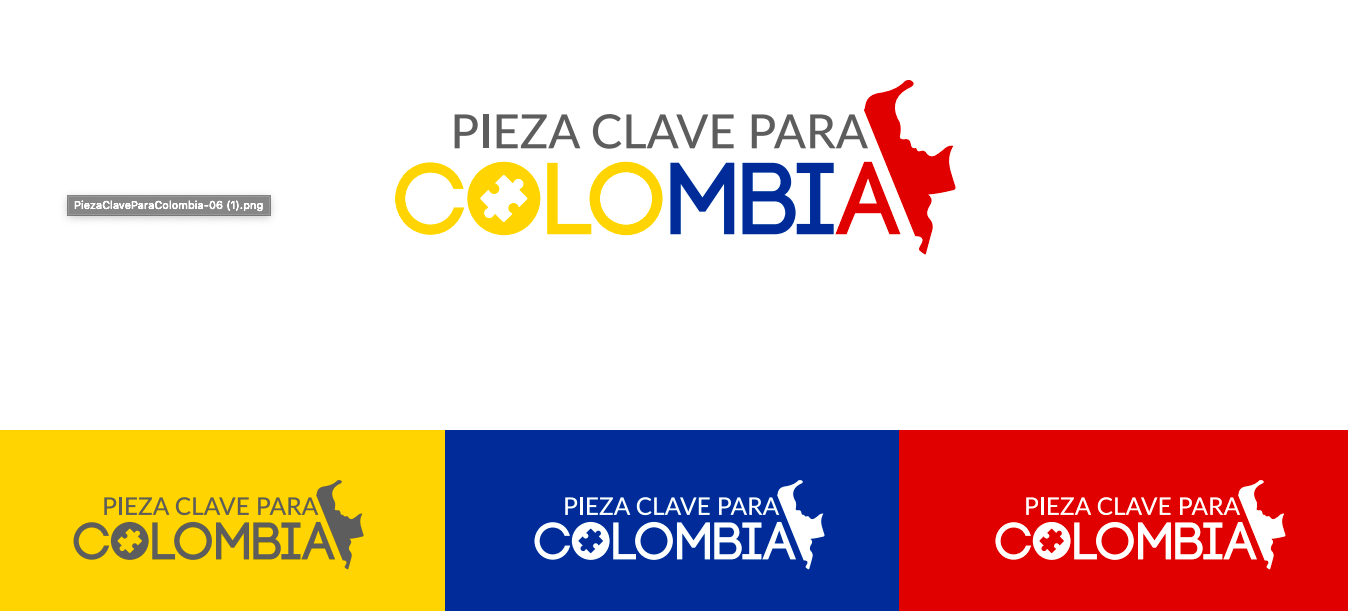 KIT DE DIFUSIÓN
#PiezaClaveParaColombia - #UnaONGes
#
Las organizaciones sociales que son parte de la campaña usaremos las redes sociales y las páginas web para hacer difusión de la declaración firmada por medio de la cual se dan a conocer algunos elementos y peticiones generads por la crisis desatada por el Covid-19 en Colombia.


Desarrollamos un logo para que todas las piezas gráficas que usted vaya a emitir en sus canales digitales puedan ir acompañados de este. Así, lograremos un reconocimiento de la campaña. Puede ser incluído por ejemplo en una de las esquinas de alguna pieza gráfica que decida reutilizar. 

A continuación presentamos un set de piezas gráficas para su difusión en redes sociales: 

  1. #UnaONGEs: El objetivo de estas piezas es mostrar el trabajo y aportes que el sector social realiza en el país. 
  2.  Peticiones: El objetivo de estas piezas es hacer evidentes las peticiones que se enviaron al gobierno nacional. 

   NOTA: Recomendamos que todos los contenidos compartidos se asocien a #PiezaClaveParaColombia #UnaONGes
Las piezas se comparten en el correo adjunto en versión JPGE 
Cada organización firmante puede complementar las publicaciones, siempre haciendo alusión a los APORTES que se genera al país.
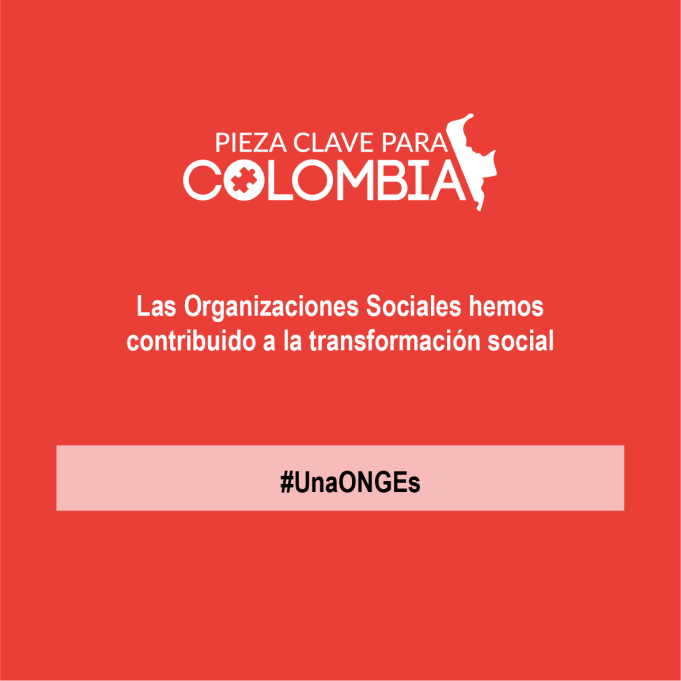 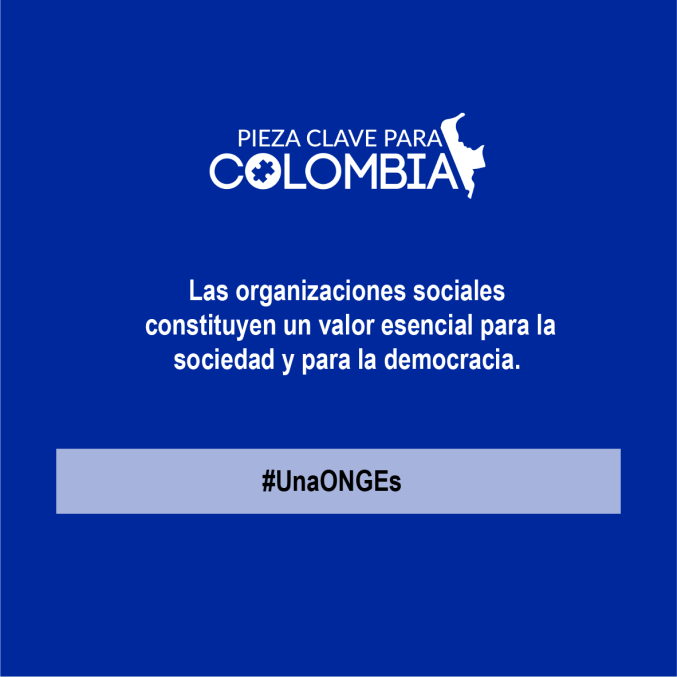 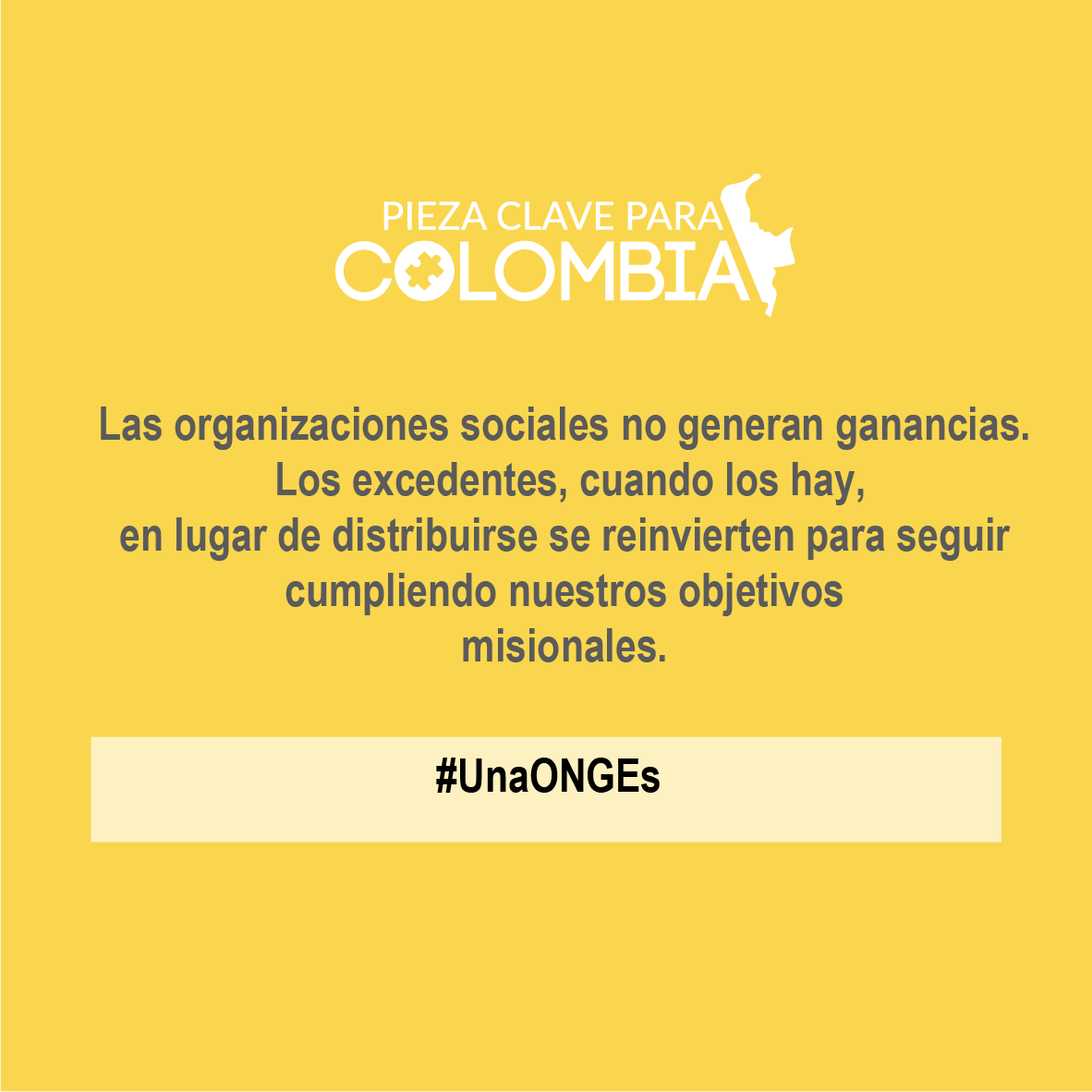 1. Ejemplo de contenidos - #UnaONGes
Las piezas se comparten en el correo adjunto en versión JPGE 
Cada organización firmante puede complementar las publicaciones, siempre haciendo alusión a los APORTES que se genera al país.
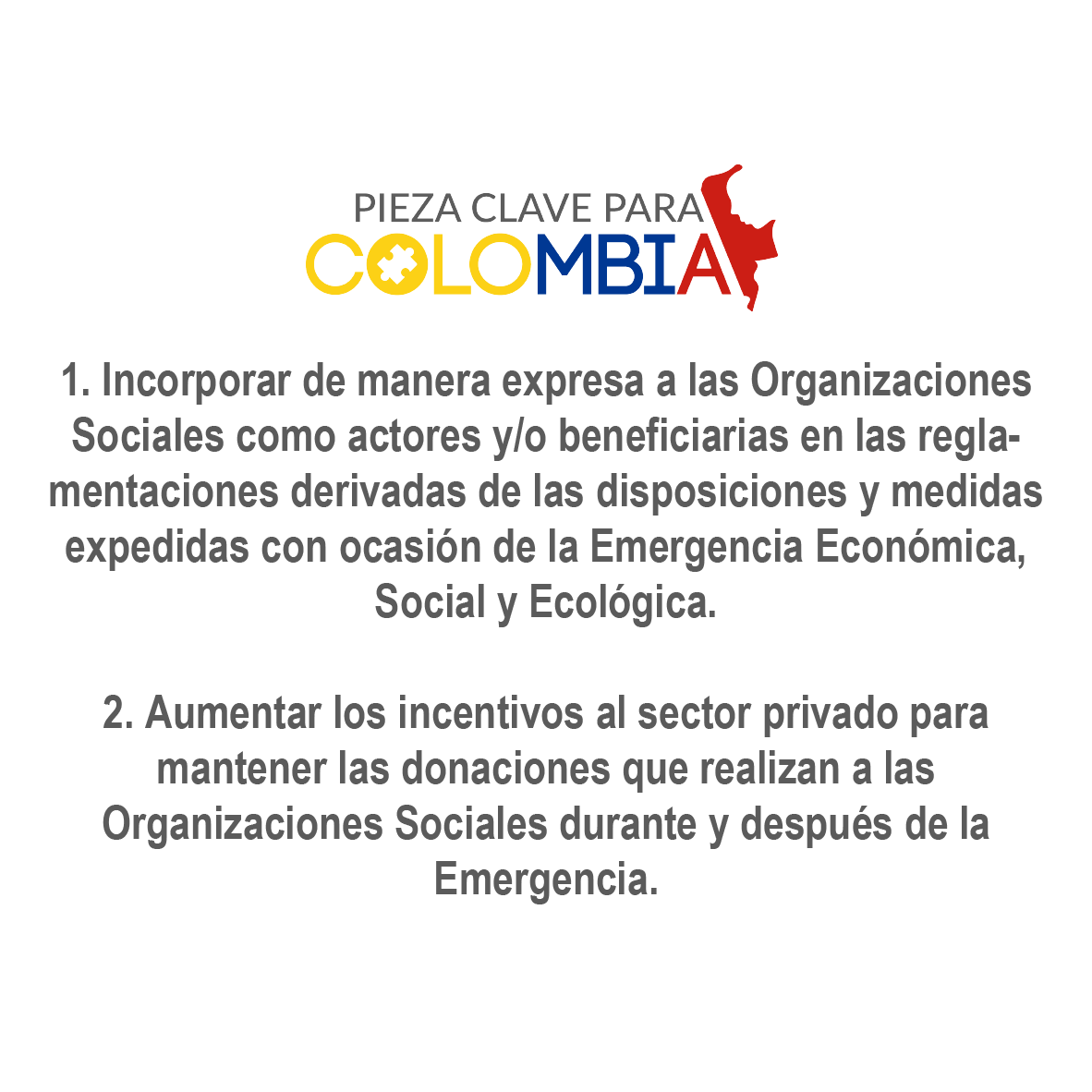 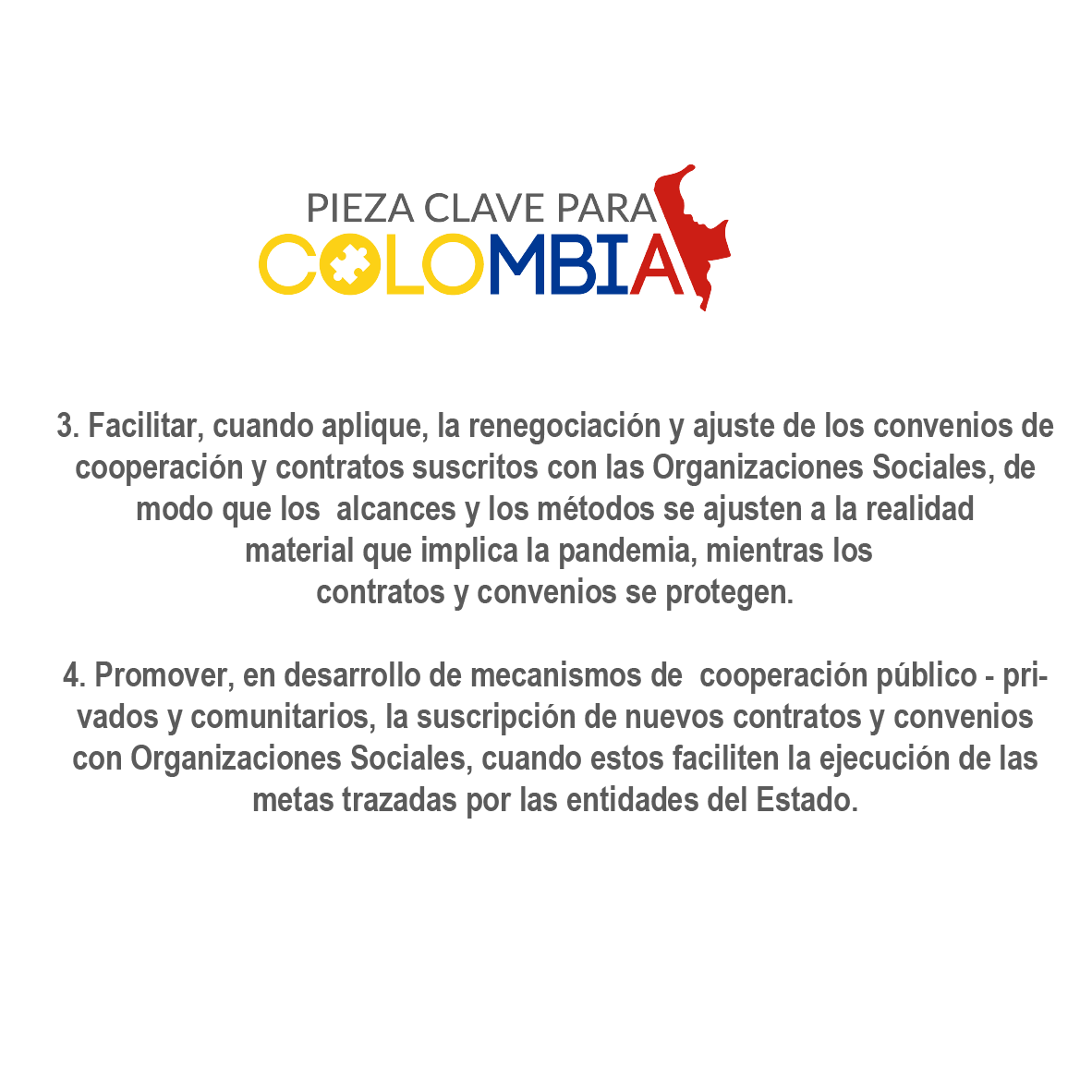 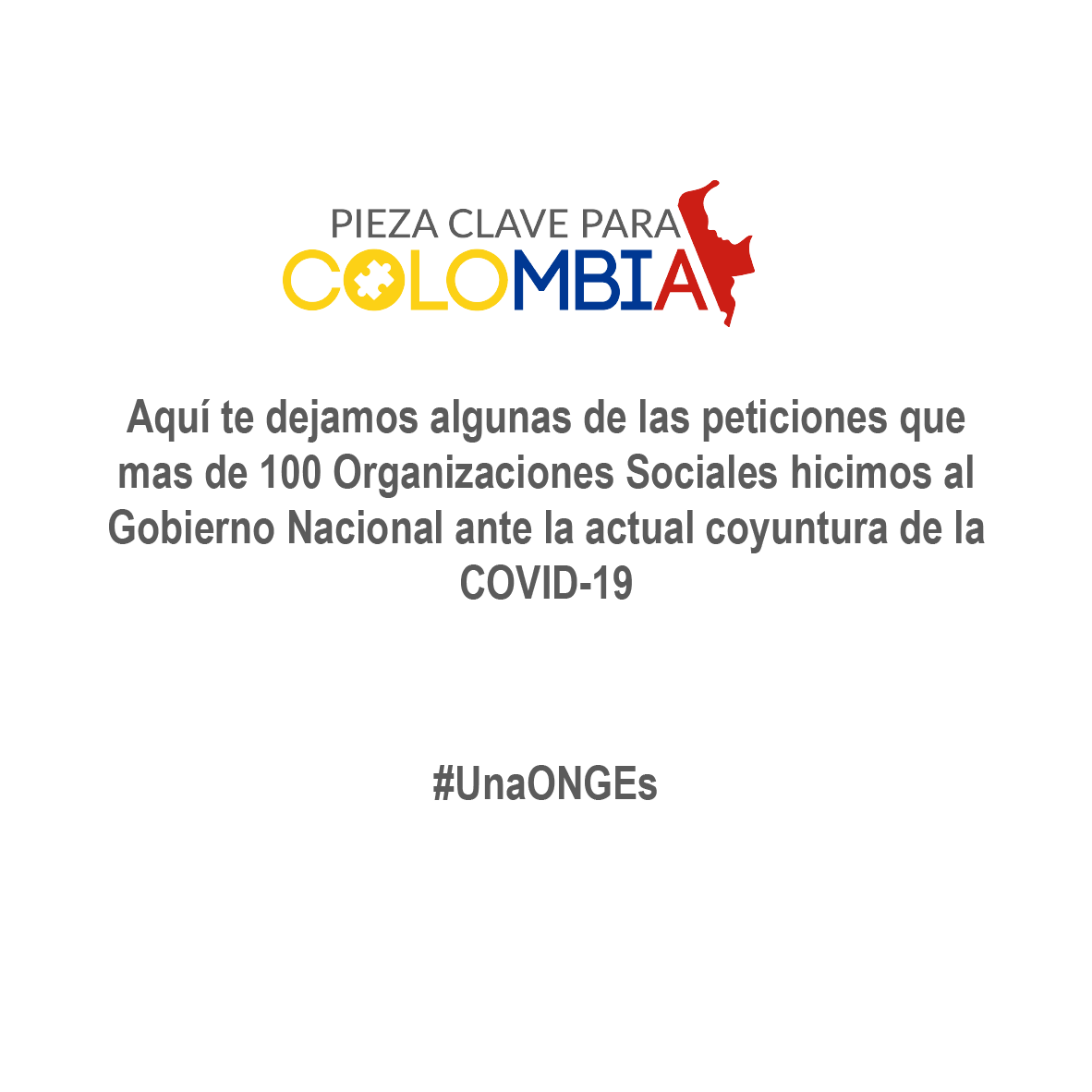 1. Ejemplo de contenidos - Peticiones
Las piezas se comparten en el correo adjunto en versión JPGE 
Cada organización firmante puede complementar las publicaciones, siempre haciendo alusión a los APORTES que se genera al país.
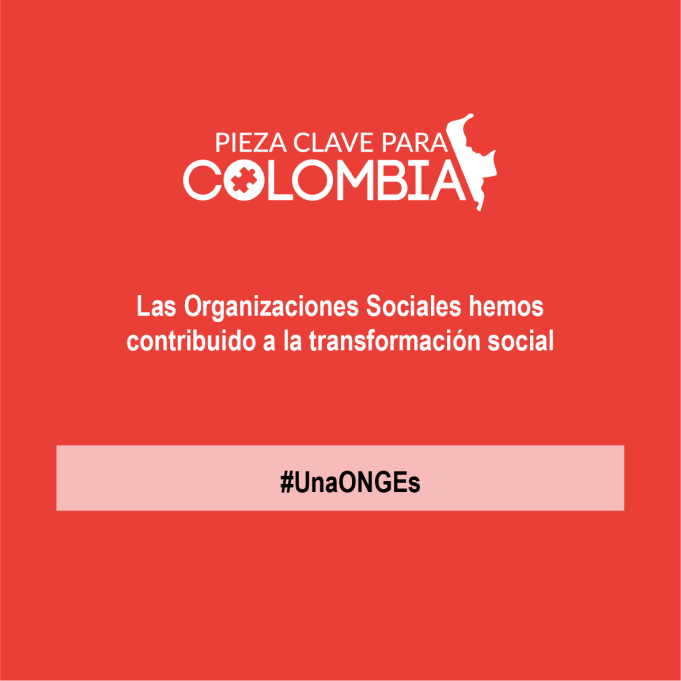 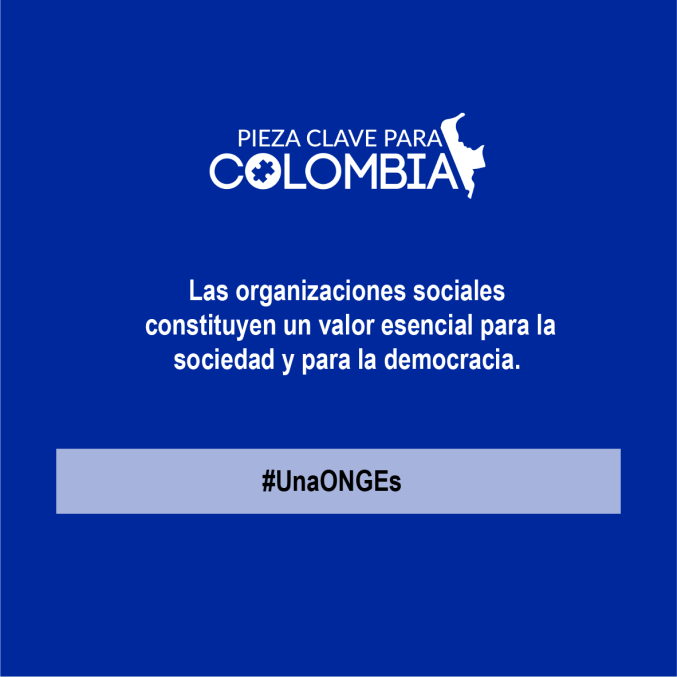 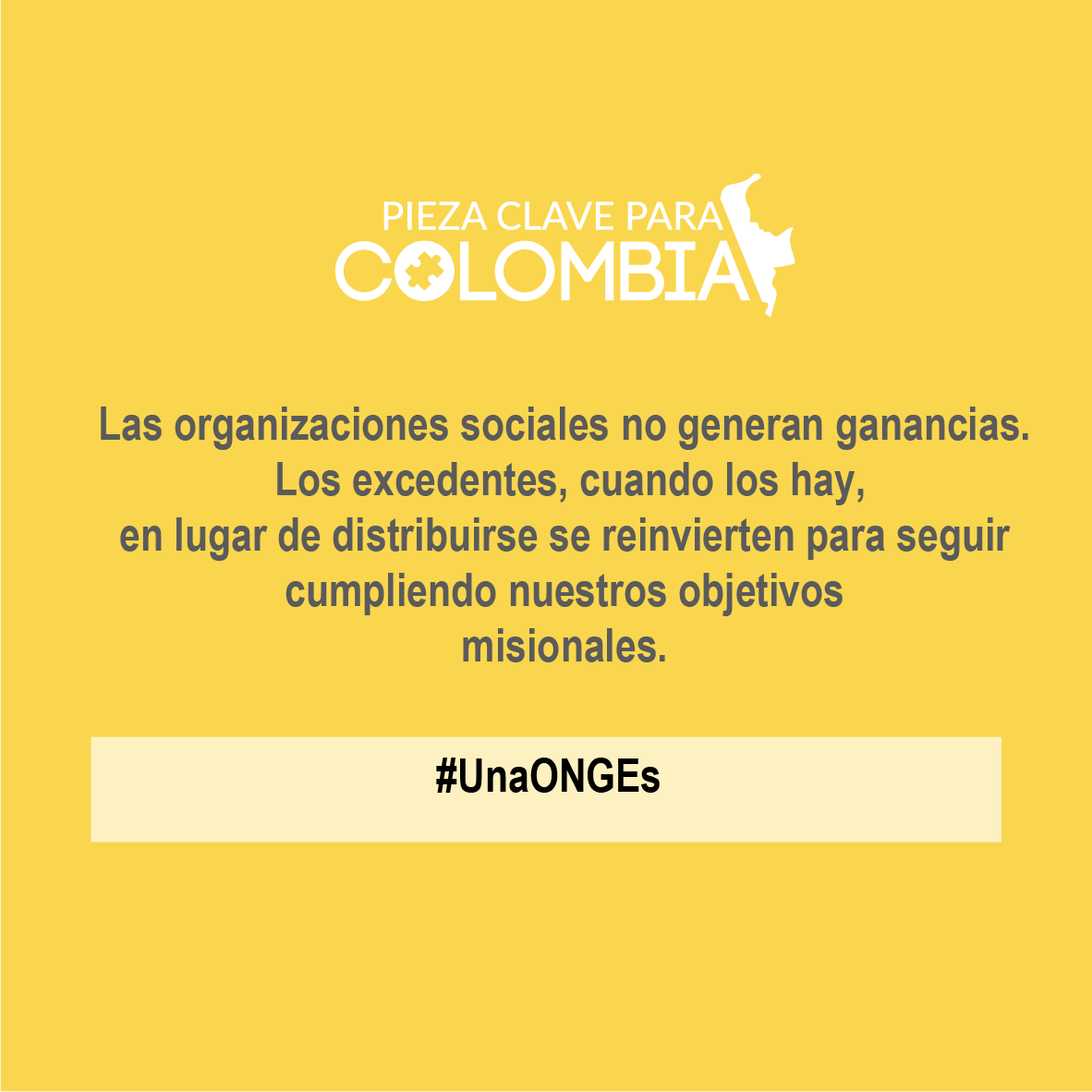 1. Ejemplo de contenidos - #UnaONGes
Ejemplo contenidos redes sociales